Chapter 5 Lecture
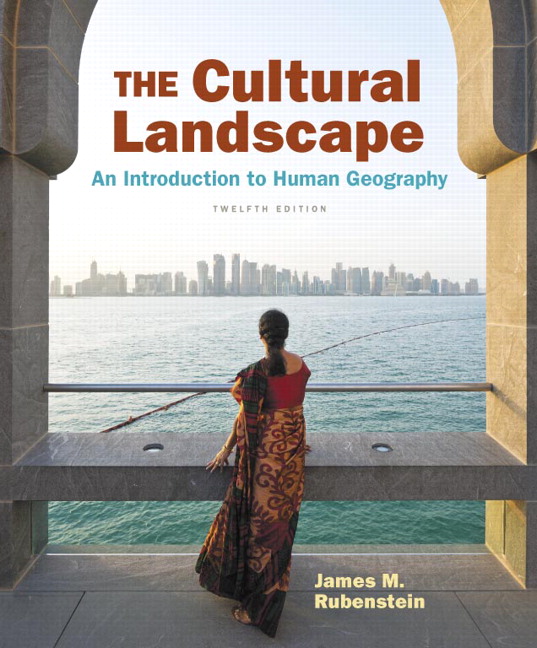 Chapter 5Languages
Tim ScharksGreen River College
1.3 Distribution of Language Families
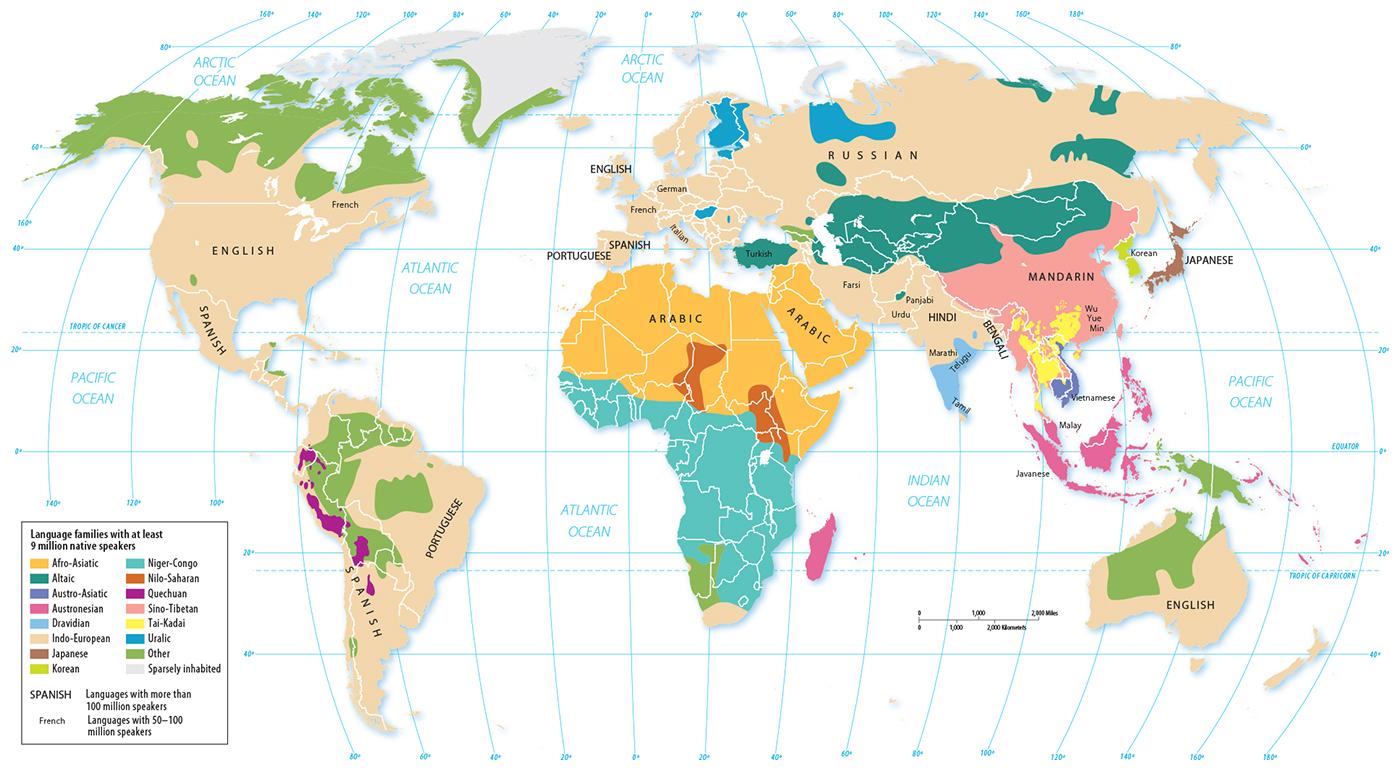 Figure 5-6: The Indo-European family has the largest spatial extent. All families with at least nine million native speakers are shown with a color.
1.2 Language Family Trees
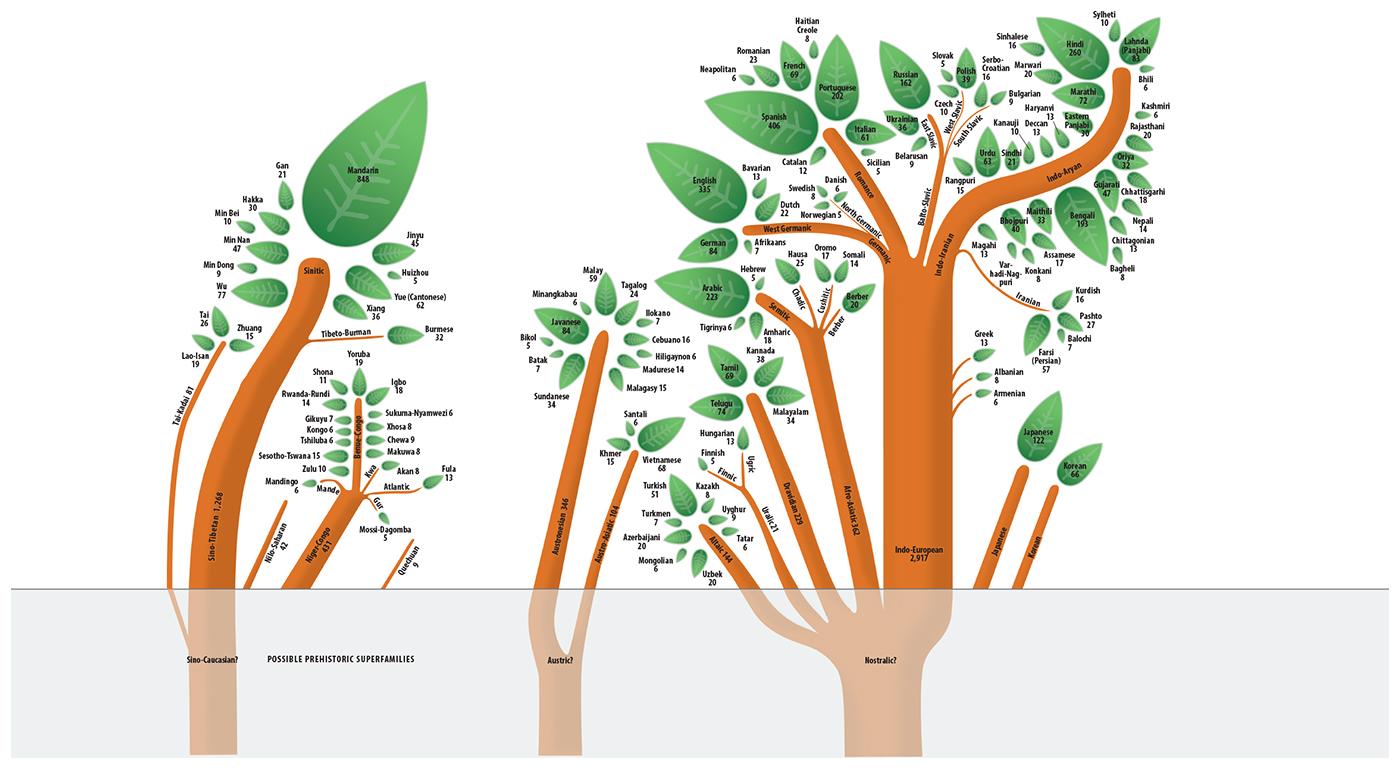 Figure 5-3: If language families are visualized as tree trunks, the branches are branches, the sub-branches are groups, and the leaves are individual languages.